CURSO DE SEGURIDAD,
PRIVACIDAD E IDENTIDAD DIGITAL EN EL ENTORNO ESCOLAR
“ADICCIÓN A LAS NUEVAS TECNOLOGÍAS”
Creado por: Lorena AH
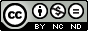 Imagen Pexels <https://www.pexels.com/es>, Licencia de Pexels
¿Qué es la adicción a las nuevas tecnologías?
Pero…¿Sabemos lo qué es exactamente la adicción a las nuevas tecnologías?
Imagen: Pixabay <https://www.pixabay.com>, Pixabay license
¿Qué es la nomofobia?
Se usa la terminología nomofobia para describir el miedo irracional a estar sin móvil o no poder utilizarlo, esto que se convierte en adicción, es decir, una auténtica dependencia móvil.

Esta adicción es una enfermedad que se caracteriza por una fuerte necesidad de estar en contacto y utilizar el dispositivo tecnológico, incluso, en algunos casos se experimentará el síndrome de abstinencia. 








Pixabay <https://www.pixabay.com>, Pixabay license

Si el uso del teléfono móvil interfiere a diario en la vida de una persona y le puede resultar limitante, estará abusando de ellas. Si se mantiene y va incrementándose en el tiempo, podríamos hablar de cierto grado de dependencia.
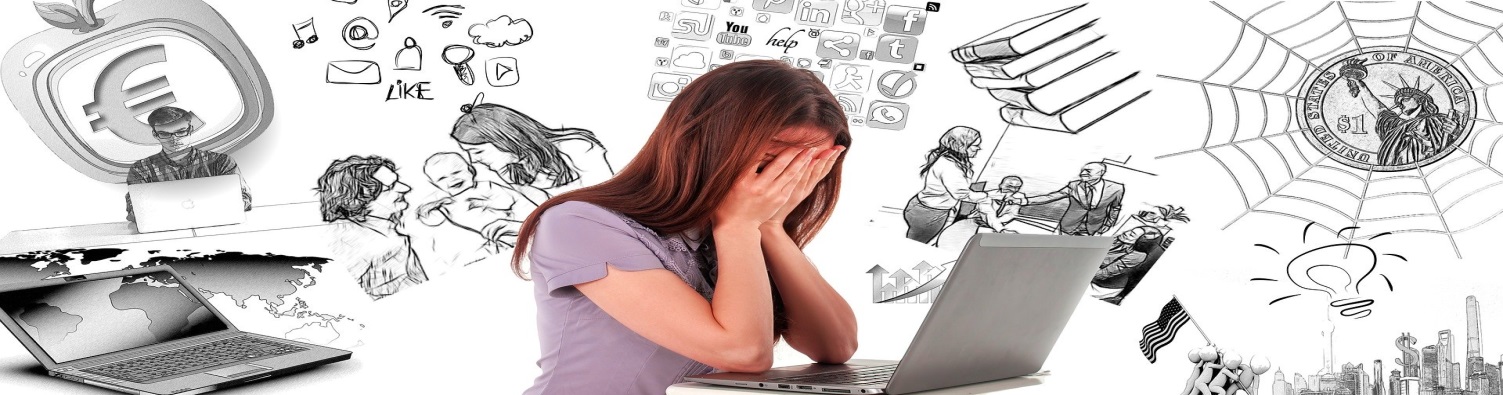 La salud y el uso de las TIC en la adolescencia
A la hora de abordar la relación entre tecnología y salud en la adolescencia, nos centramos en aquellos usos y comportamientos que provocan un desequilibrio en el menor, distorsionando el normal desarrollo de sus actividades familiares, escolares y sociales y que afectan o redundan en su propio bienestar.
ÁREAS  AFECTADAS Y USOS
Fuente texto:https://formacion.educa.madrid.org/mod/lesson/view.php?id=30224&pageid=3902  Autor: CEDRO
Principales riesgos para la salud
Conductas de riesgo
Riesgos para la salud física
Fuente texto: https://formacion.educa.madrid.org/mod/lesson/view.php?id=30224&pageid=3902  Autor: CEDRO
Datos relevantes
Por todo esto, la pre adolescencia conlleva factores de riesgo específicos en cuanto al correcto uso de las tecnologías e Internet. A nivel educativo, nos encontramos esta problemática a diario, por lo que es fundamental que el equipo educativo planifique una adecuada  prevención en el uso equilibrado, el consumo de contenidos apropiados y el establecimiento de relaciones sociales satisfactorias.
Imagen Pixabay <https://www.pixabay.com>, Pixabay license
¿Eres adict@ a internet (Móvil, redes sociales,…)?
https://www.ocu.org/salud/bienestar-prevencion/calculadora/test-adiccion-movil
TEST
Fuente: Cuestionario MULTICAGE-TIC
¿Cómo afecta las nuevas tecnologías en menores?
“Adicción a las nuevas tecnologías:
¿Se puede prevenir?” 
En el siguiente video, un experto en la materia te lo explica.
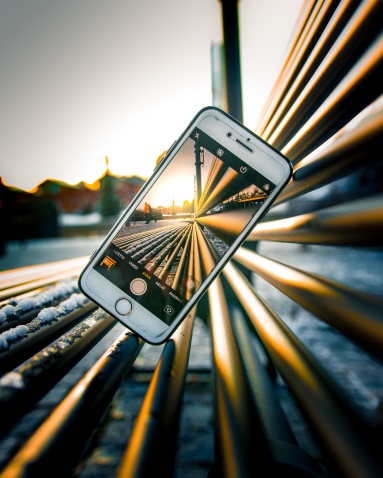 VIDEO
https://www.youtube.com/watch?v=6g_9e3zyx8I
Imagen Pixabay <https://www.pixabay.com>, Pixabay license
Primeros síntomas en menores
“Síntomas de los niños adictos a las nuevas tecnologías”
Javier Urra, psicólogo y ex defensor del menor de la Comunidad de Madrid, te lo cuenta.
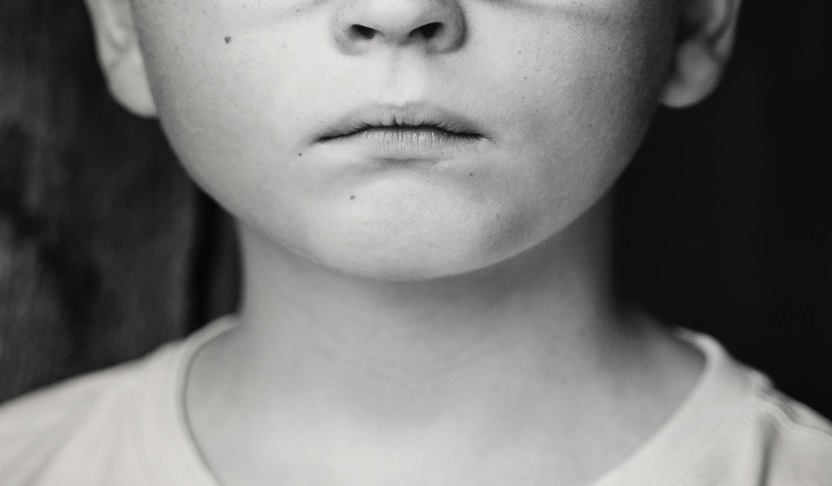 https://www.youtube.com/watch?v=B2GmnfnhMrw
VIDEO
Imagen Pexels <https://www.pexels.com/es>, Licencia de Pexels
La importancia de la concienciación
En la actualidad nos encontramos que el método de comunicación más utilizado entre los jóvenes son las redes sociales. En ellas pasan muchas horas pero no saben la importancia que tienen sus publicaciones. Debemos dotarles de toda la información posible para que no sufran ningún daño al usarlas.
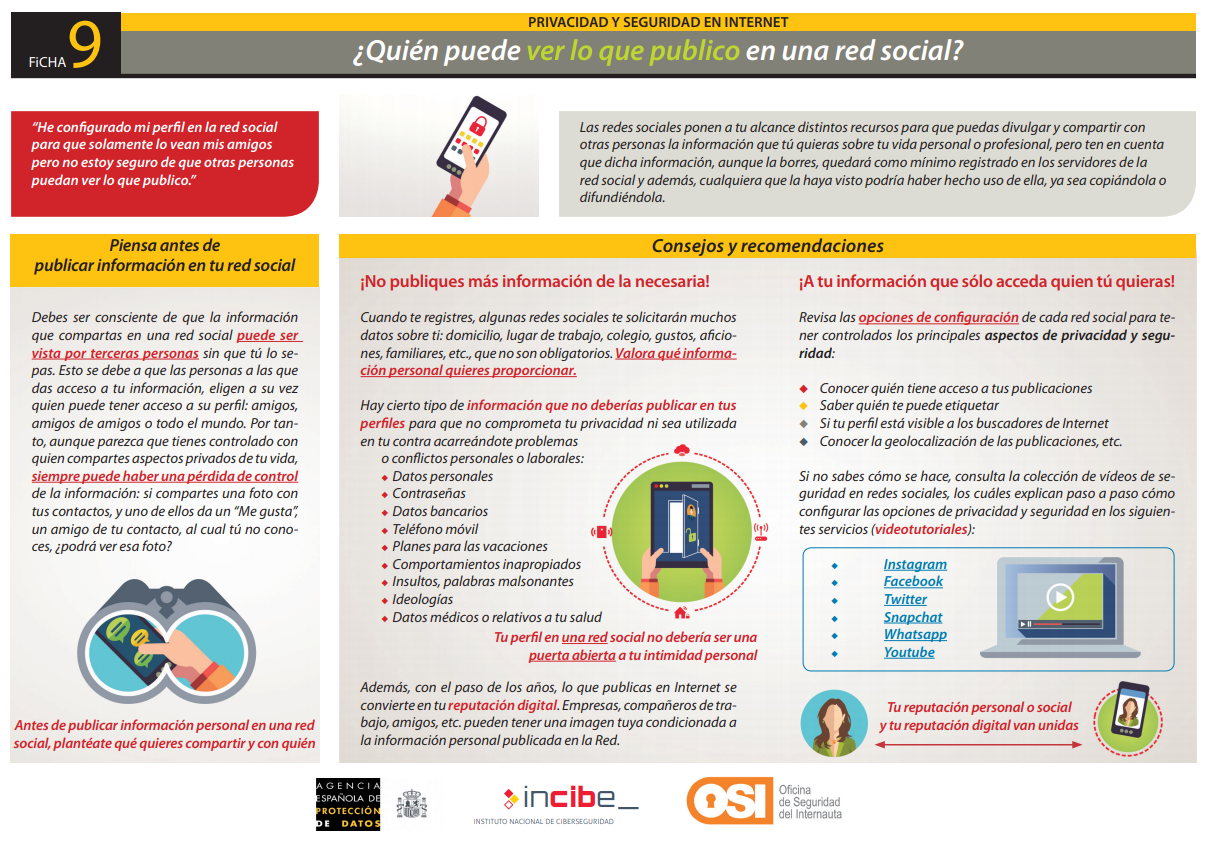 Fuente: https://www.osi.es/sites/default/files/docs/redessociales.pdf
Campaña “ATRESMEDIA”
Atresmedia lanza el Test “Levanta la Cabeza”, una novedosa herramienta para medir si hacemos un uso responsable de la tecnología.
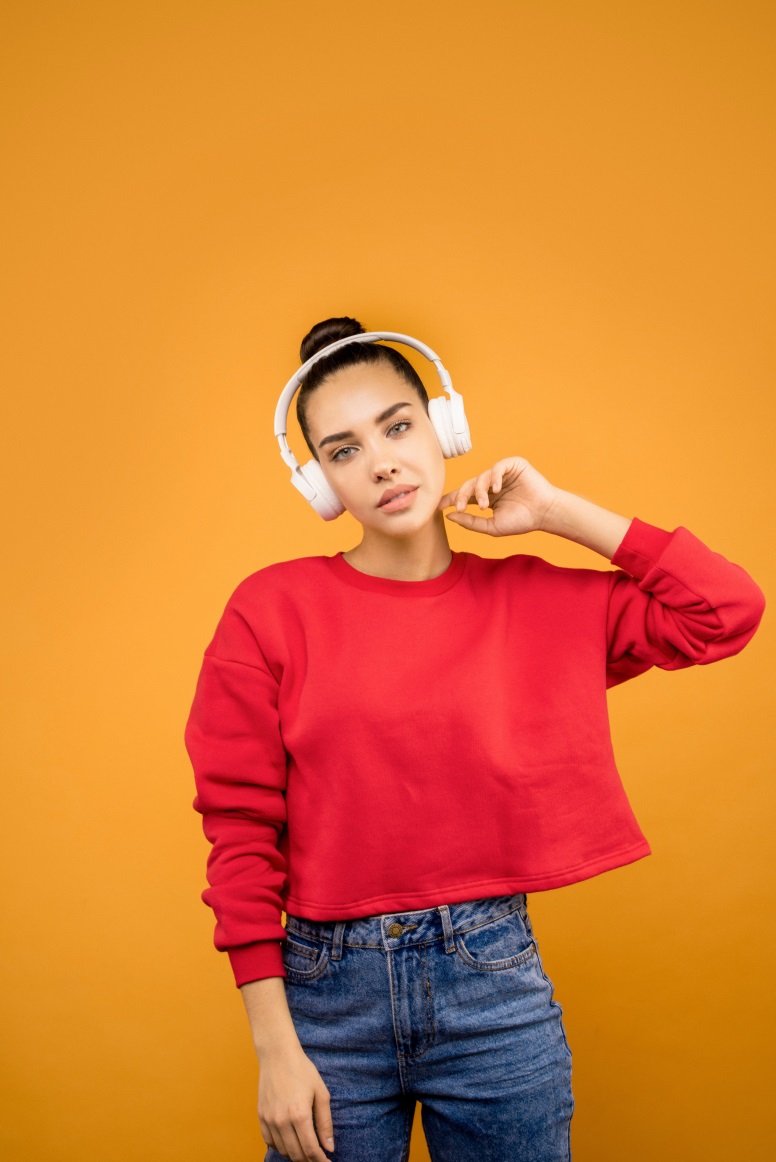 Quiero hacer el test
https://compromiso.atresmedia.com/levanta-la-cabeza/test/
TEST
Imagen Pexels <https://www.pexels.com/es>, Licencia de Pexels
Proyecto “Sé genial en internet”
El proyecto es una colaboración de Google, Policía Nacional, el Instituto Nacional de Ciberseguridad (INCIBE) y FAD para ayudar a familias y a educadores/as a fomentar en los menores buenos hábitos que les permitan desenvolverse en Internet de manera respetuosa, crítica y responsable.
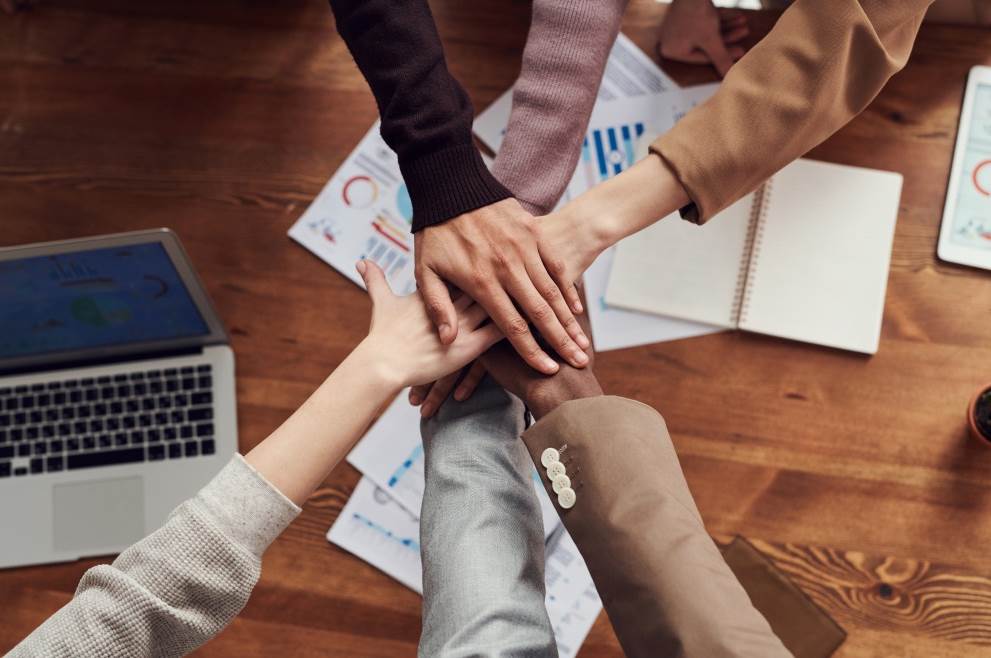 Juegos y recursos gratuitos
https://beinternetawesome.withgoogle.com/es-419_all
Imagen Pexels <https://www.pexels.com/es>, Licencia de Pexels
Juego interactivo
A través de este juego intentaremos que los/as alumnos/as interioricen mejor los conceptos de la presentación de una forma lúdica.
¡Quiero jugar!
https://wordwall.net/resource/2526235
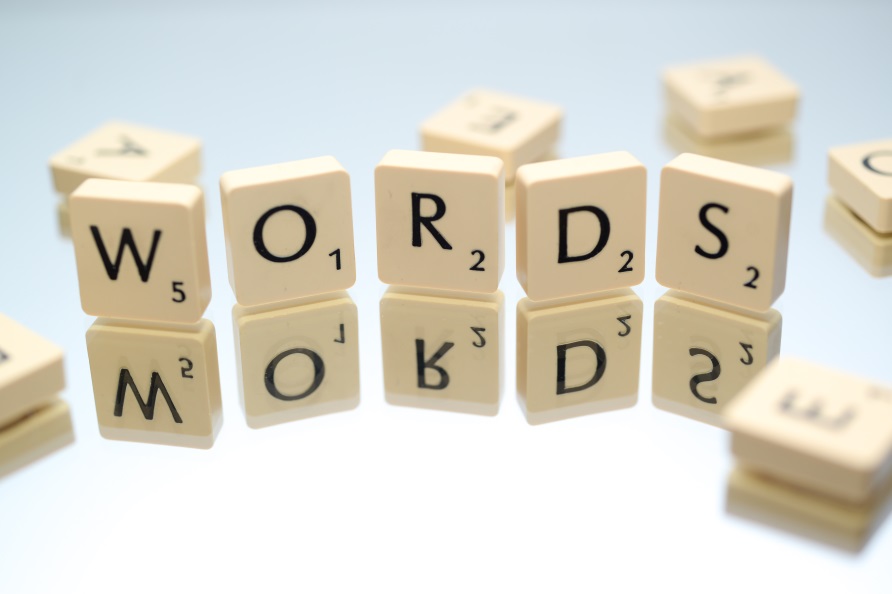 Imagen Pexels <https://www.pexels.com/es>, Licencia de Pexels
Juego interactivo: https://wordwall.net/play/2526/235/576   Autora Lorena A.H. (Dominio Público)
¡Gracias por tu atención!
Imagen Pexels <https://www.pexels.com/es>, Licencia de Pexels